OSTEMMP
OSU - OKC
October 13, 2014
Jeff Wall, Student Systems LeadUniversity of Oklahoma
A Little About OSTEMMP
The OneOklahoma Science, Technology, Engineering & Mathematics Mentorship Program (OSTEMMP) is an outreach initiative that connects technical professionals from Oklahoma institutions with students involved in these fields of study at Oklahoma academic institutions.
The OSTEMMP is part of a National Science Foundation grant whose purpose is to boost Oklahoma’s education and research capability through network improvements.
technology for all.
Goals
Official Goal: Expose Oklahoma students to the practical day-to-day life of a software development professional.
Not So Secret Goal: Identify, develop and recruit talent!
Job Shadowing: Observe the job in action.
technology for all.
Career Progression
Typical Career Path
High School
College
Career
technology for all.
Career Progression
Typical Career Path
High School
College
Career
My Career Path
College
High School
technology for all.
Career Progression
The Beginning (1985)
Completely unprepared for college
Decided to enlist in the Air Force
In-processed (Fresno, CA) (August)
Basic Training (Lackland AFB, TX) (August)
Job selection day (choose career based on very old films)
Chose communications, versus programming
Technical Training (Keesler AFB, MI) (October)
technology for all.
Career Progression
5th Combat Communications Group (1986 – 1989)
Warner Robins AFB, GA
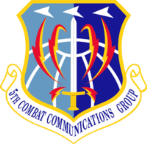 Small arms, big trucks, tents, and MREs
All communications, not much computing
dBase II, dBase III
Takeaways:

Teamwork
Performance is rewarded
technology for all.
Career Progression
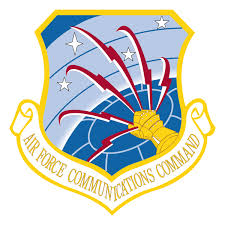 2119th Communications Squadron (1989 - 1993)
RAF Uxbridge, UK
UK-wide architectural purview
Joint projects (Air Force, Army, etc.)
C on AT&T 3B2, C and Pascal on PC
Takeaways:

Fault isolation within massively complex systems
The advantages of having the right boss
technology for all.
Career Progression
Communications Systems Center, OL-B (1993 - 1996)
Tinker AFB, OK
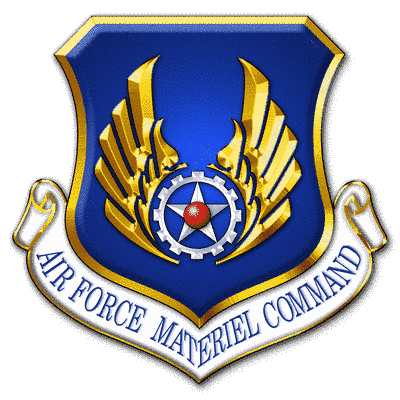 Pascal – TRAMCON project
“Shredout school”, Keesler AFB (Ada, Assembler, etc.)
Oracle 7 PL/SQL, MS Access 2.0, ETL for WWOLS-R
Takeaways:

It’s hard to transition from customer to developer
Having been a customer first can be powerful
technology for all.
Career Progression
Defense Information Systems Agency (1996 - 2001)
Reston, VA
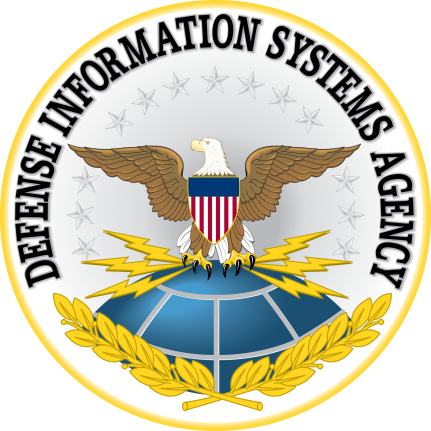 Oracle 8i PL/SQL & DBA, MS Access 97 for WWOLS-R
ColdFusion 4.0
Inter-agency cooperation
Takeaways:

You have to know what you don’t know
It’s okay if your team members are smarter than you
technology for all.
Career Progression
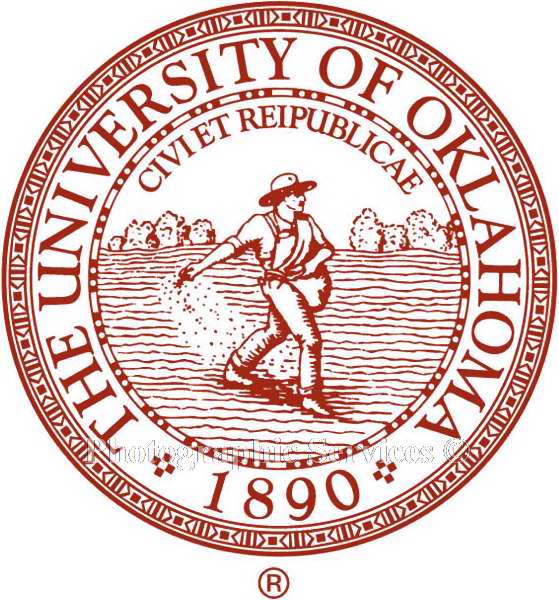 University of Oklahoma (2001 - Present)
Norman, OK
Oracle 11g PL/SQL, Appworx/UC4/Atomic
IBM Cognos, Pro*C, Grails, .Net
Oracle DBA, Oracle BPEL/SOA
Takeaways (thus far):

Management is doing things right; leadership is doing the right things (Peter Drucker)
Boomer Sooner?
technology for all.
Previous Roles at OU
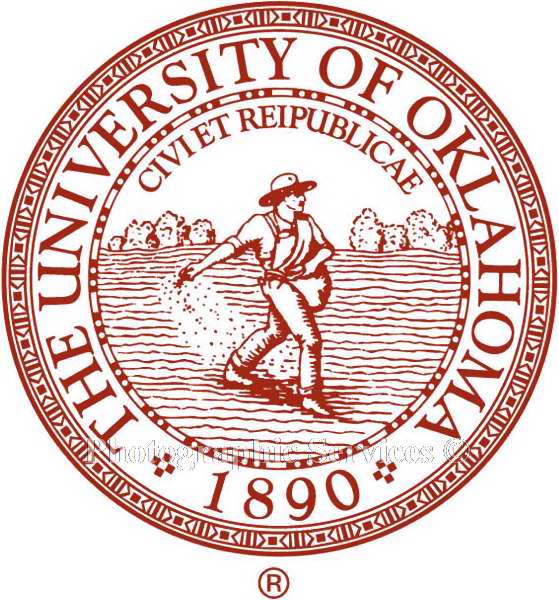 Lead Oracle DBA
Myself and one other DBA

Database Team Lead
Myself, two DBAs, and two developers

Data/Third-Party Apps Team Lead
Myself, two DBAs, three developers, and three application managers
technology for all.
Current Role/Responsibilities
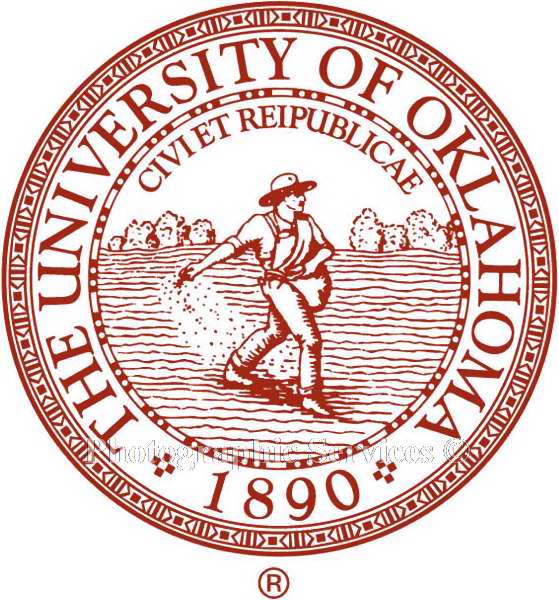 Broadband title:	IT Architect
Current role:	Student Systems Lead
Provides leadership & management for student system support teams
Acts as subject matter expert for student system and bolt-ons
Evaluates new technologies for potential integration with current infrastructure
Provides oversight for intra-team projects
Represents IT during interactions with functional departments
… develops software!
technology for all.
Current Team Lineup
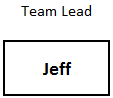 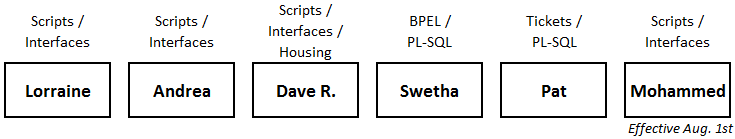 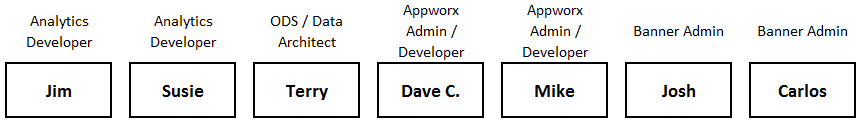 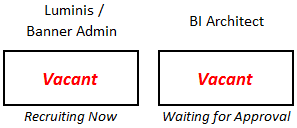 technology for all.
Work Throughput at a Glance
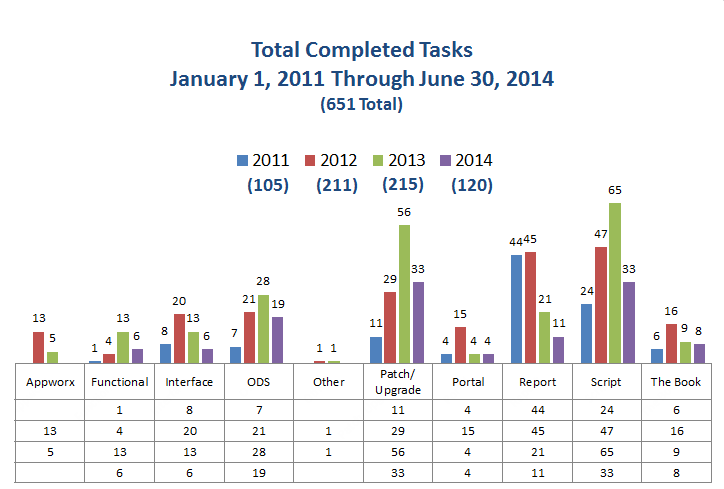 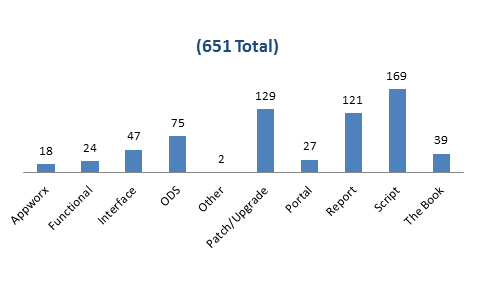 technology for all.
OU Student System Core
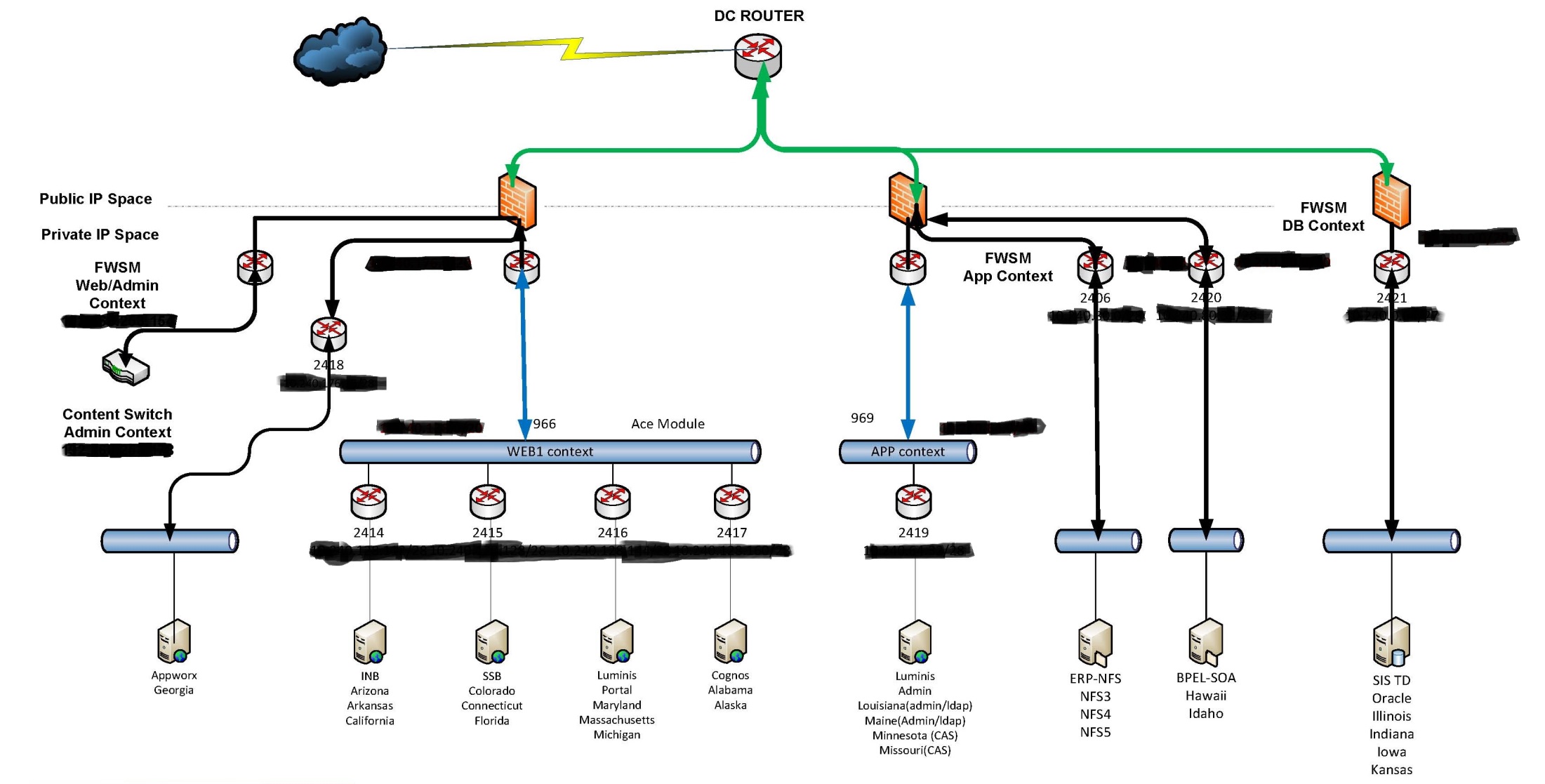 technology for all.
Oracle SQL and PL/SQL
SQL:  Structured Query Language

A 4GL, with industry-accepted standards.  Oracle “strives to comply” with parts 1, 2, 3, 4, 9, 10, 11, and 13 of ANSI/ISO/IEC 9075:2003 … and ANSI/ISO/IEC 9075-14:2006.
PL/SQL:  Procedural Language/Structured Query Language

Oracle’s SQL extension, allowing for complex, reusable code objects which reside in the database.  Modeled after Ada, but not strongly typed.
technology for all.
Applying PL/SQL
Excels at intra-database processing, such as populating data warehouse tables from transactional tables.

Very good at gathering/consolidating data – often used as back-end for web services, along with producing files for downstream consumption.

Not good at interacting with non-database systems and objects.  Java Stored Procedures can narrow the gap, but not a popular option.
technology for all.
Benefits of OU Employment
Leave accrual – start out accruing 18 hours per month, with a maximum accrual of 336 hours (42 days)
Participation in the Oklahoma Teachers’ Retirement System (OTRS)
50% tuition waiver (up to six hours per semester)
Outstanding wellness and work/life balance programs
Information Technology strongly emphasizes continuing education, both for sharpening skills and re-tooling (consider the impact of getting rid of our mainframe)
technology for all.
Application Materials
What successful candidates did:
Cover letter explaining why they are interested in the position and highlighting key resume items
Prompt thank you letters/emails after interviews
No spelling/grammatical mistakes
Customize application materials for the job
Limit non-relevant items (displays ability to edit)
technology for all.
Application Materials
What successful candidates did:
Manage whitespace
Have someone on the inside pass along your resume
Ask this person what the resume reviewer looks for
A few days after submitting resume, follow up with a phone call or email demonstrating interest in the job
Don’t try to use humor or sarcasm
technology for all.
Interviewing
Be prepared to answer difficult questions
What are your career goals and how would this job help you achieve those goals?
Tell me about yourself.
Here’s a difficult situation.  How would you handle it?
It’s okay to take a minute to prepare a response to a tough question
Know your technical stuff
Come prepared with a printed list of questions for the interviewer
technology for all.
Interviewing
Ask for a business card
Do your homework.  Know about the company
“I was reading on your website that your company does X…tell me more about this.”
Mute your phone
Be relaxed
Be your professional self
Don’t be underdressed
technology for all.
Career Sustaining Recommendations
Always be learning
Build a strong foundation
Understand how business works
Understand how technology works
Learn how to be articulate in communication
Network with fellow IT professionals
Be willing to learn new technologies
technology for all.
Career Sustaining Recommendations
Find a mentor (formal or informal) to help you 
Understand the organization
Develop your perspective
Provide a sounding board for your ideas
Locate more job opportunities
Derive higher job satisfaction
Don’t always stay in your comfort zone
Practice public speaking skills
Develop time and project management skills
technology for all.
Career Sustaining Recommendations
Know the business
Have to know how technology is used
Learn how to get things accomplished within the business
Understand your customers
Be a team player
Build relationships
Become a trusted advisor
technology for all.
Finally!
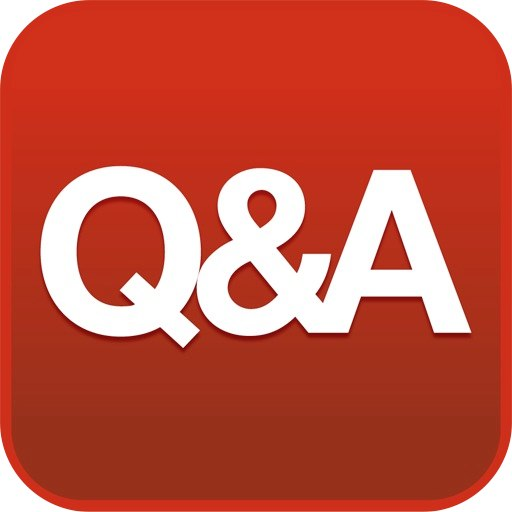 technology for all.
Presentation Evaluations
Definitely not required, but very helpful for the OSTEMMP program.  They’re completely anonymous!
technology for all.
Thank you!
Jeff Wall
jswall@ou.edu
technology for all.